welcome
Introdroction
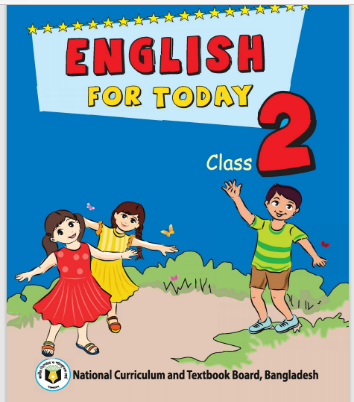 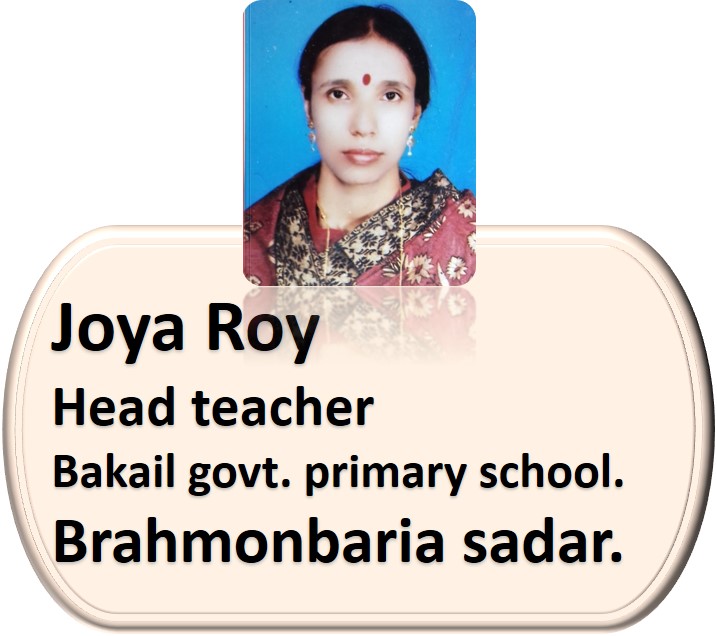 Class      :	Two
Subject :	English 
Unit           :   8 
Lesson      :	1
Learning outcomes
Student’s will be able to:
1.1.1 become similar with English sounds by listeningto common English words.
1.1.2 say simple words and phrases with proper sounds and stress.
2.1.1 recognize and read cardinal numbers up to 30.
Let’s listen and say.
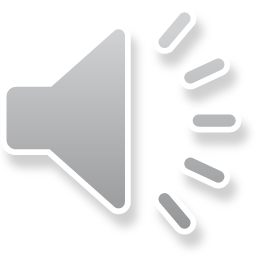 How many ………….. are there
1
one
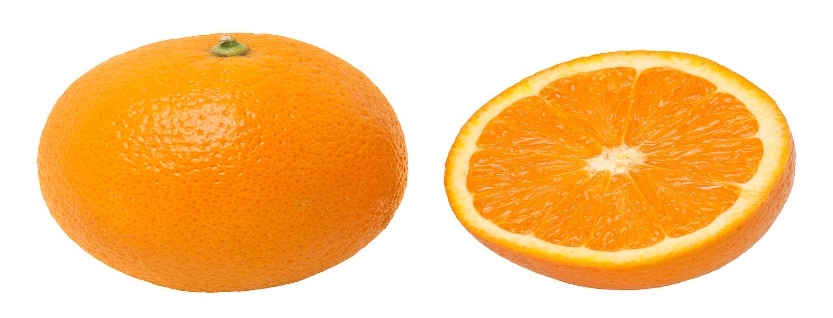 three
3
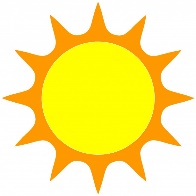 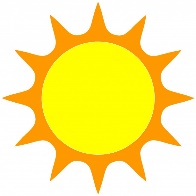 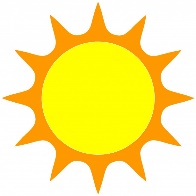 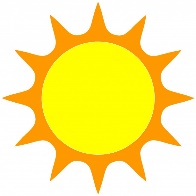 seven
7
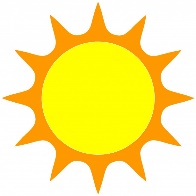 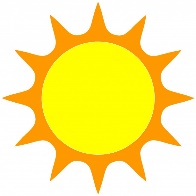 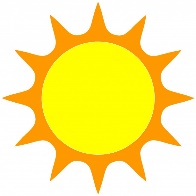 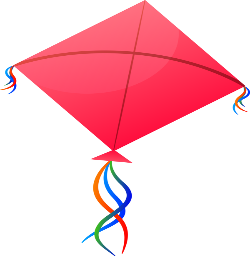 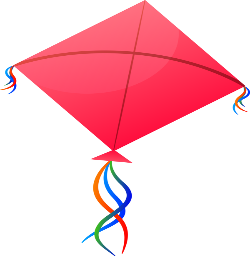 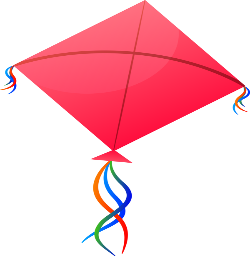 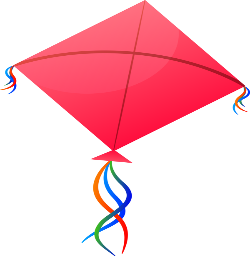 9
nine
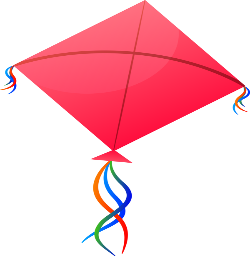 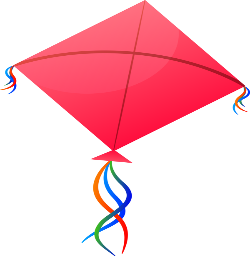 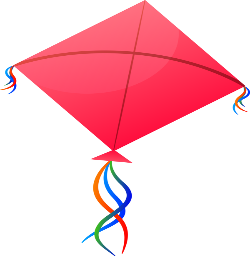 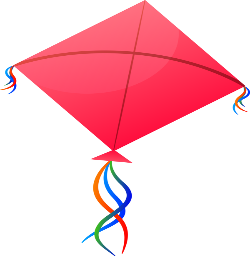 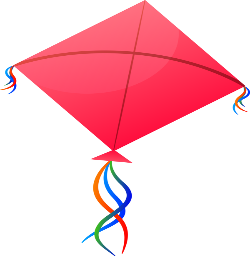 In this way the teacher will practice the calculation and ask them to come to the board one by  one to write number’s in figure’s.
Today we will learn to count number’s and say in figures.
Number’s:    (11,12,13)
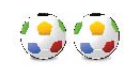 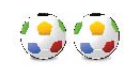 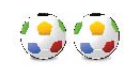 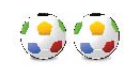 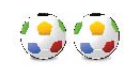 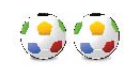 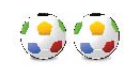 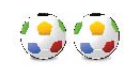 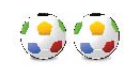 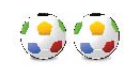 ten
10
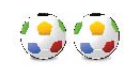 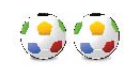 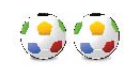 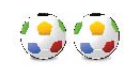 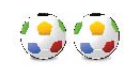 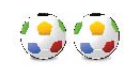 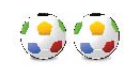 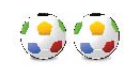 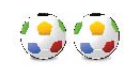 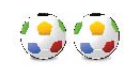 11
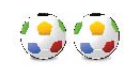 Let’s see some picture and say.
11
12
12
13
Now open your English book at page 16.
How many mangoes are there
11
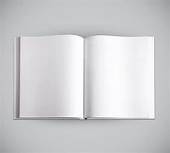 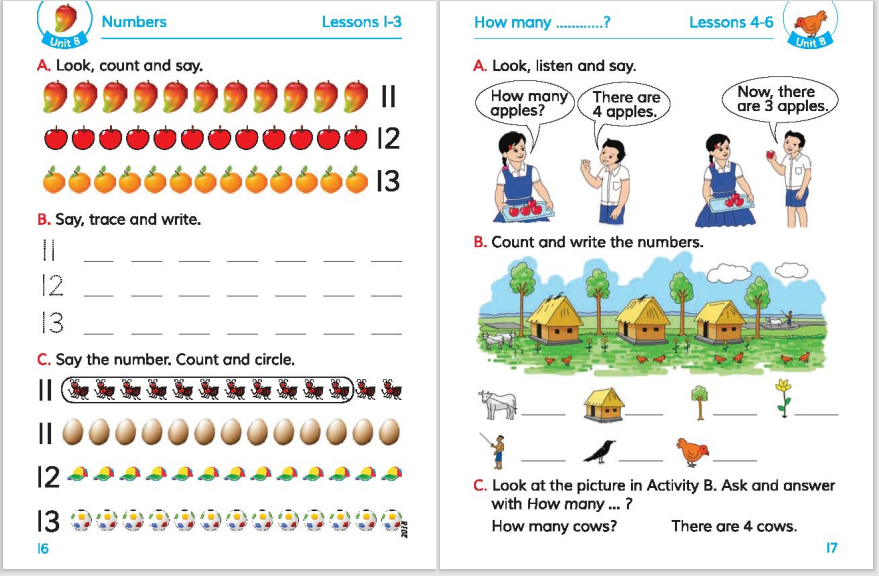 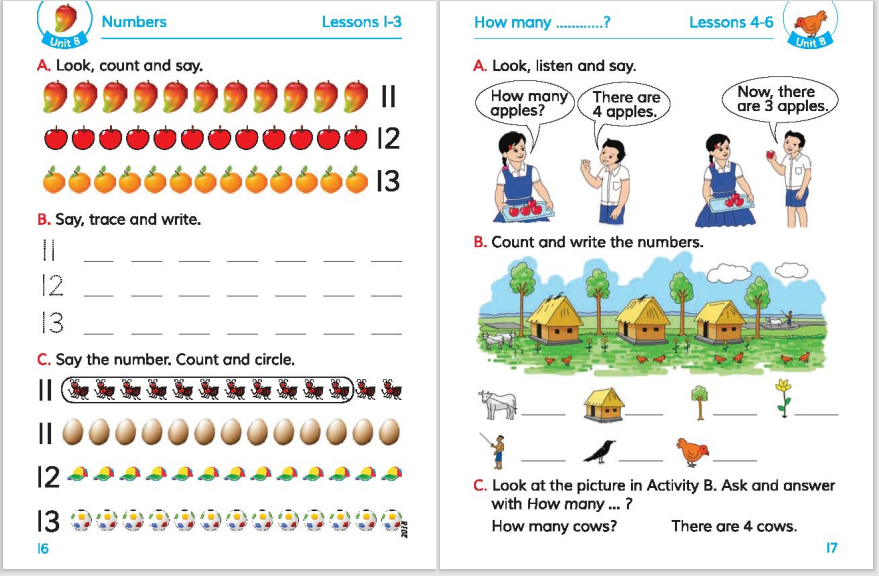 How many apples are there
How many oranges are there
12
13
Listen and point the number’s.
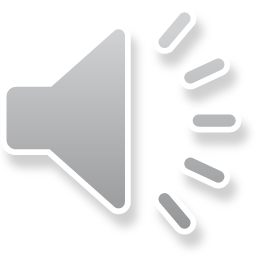 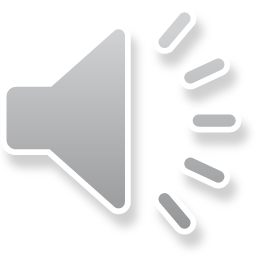 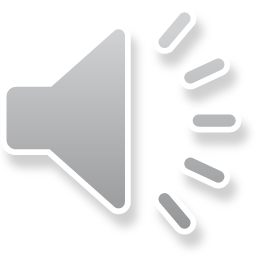 Pair work
Teacher will  provide number and picture card among the students.
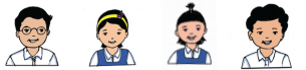 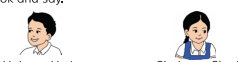 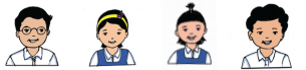 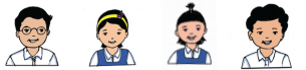 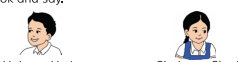 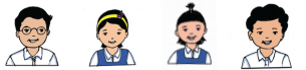 Student will count  the pictures  with proper sound with the help of one by another, also take  help of the teacher if needed. They will change their roll in pair work.
Teacher will monitor and assist if needed.
Evaluation
Read the following numbers.
5
12
9
11
10
13
Home work
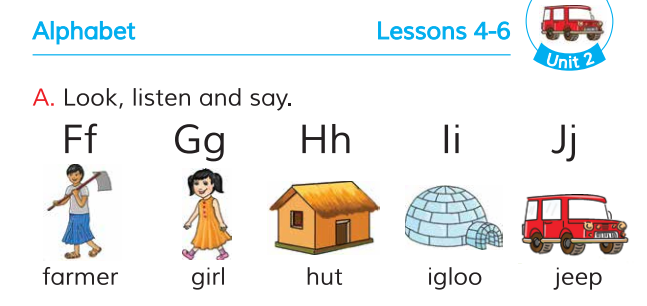 Write down the following numbers in your note book and copy the numbers at home
8
9
10
Thank’s  all.